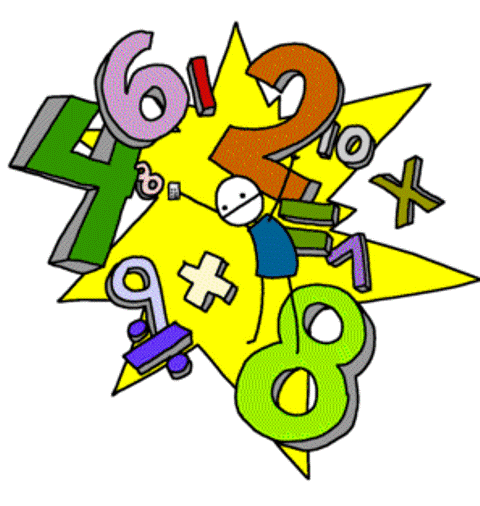 Рачунске операције са разломцима
ЈУ ОШ „Алекса Шантић“
Бања Лука
Наставни предмет: МАТЕМАТИКА
НАСТАВНА ТЕМА: Разломци
НАСТАВНА ЈЕДИНИЦА: Рачунске операције са разломцима
Разред: 6
НАСТАВНИК: Ирена Бојичић
Датум: 24. 3. 2020.
1. Множење разломака
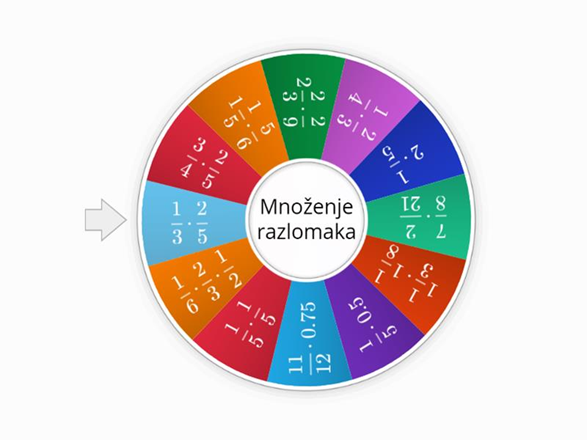 1. Множење разломака
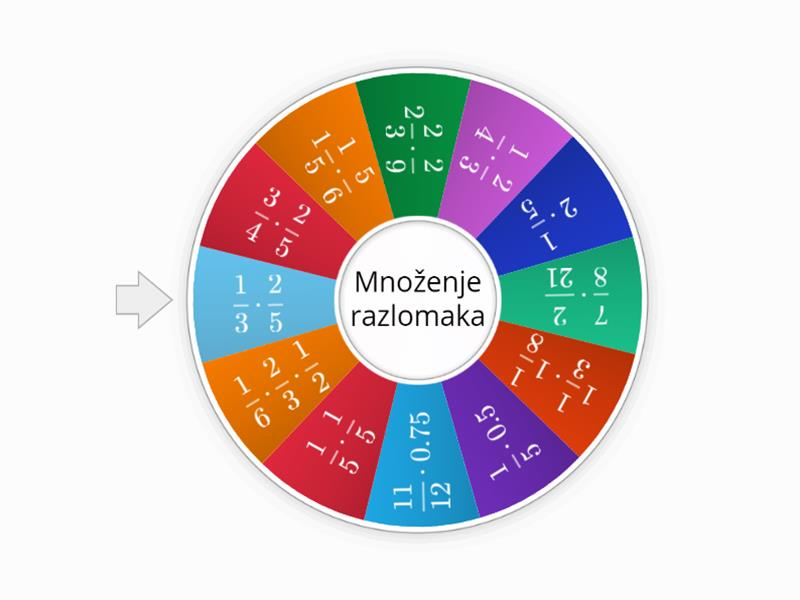 2. Дијељење разломака
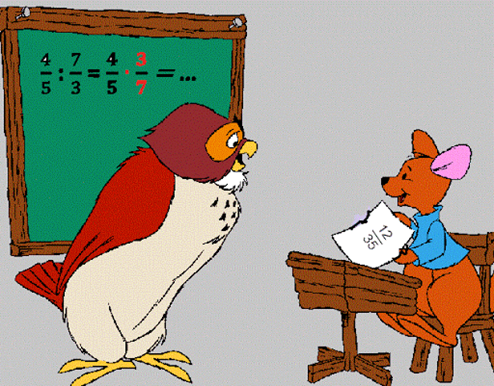 2. Дијељење разломака
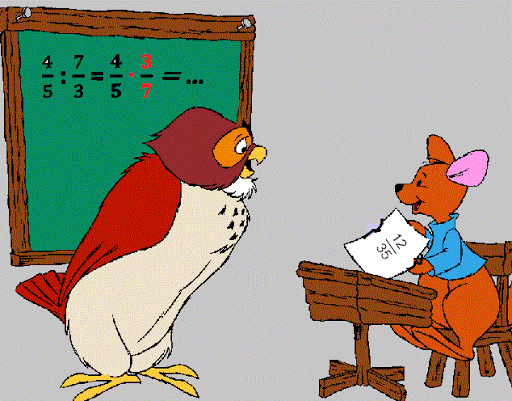 3. Двојни разломак
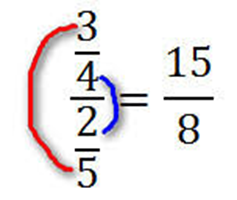 3. Двојни разломак
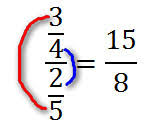 4. Шта је веће:
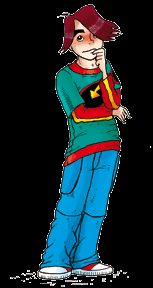 4. Шта је веће:
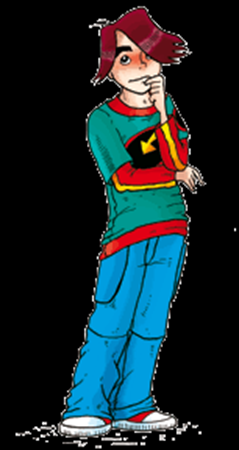 5. Израчунај:
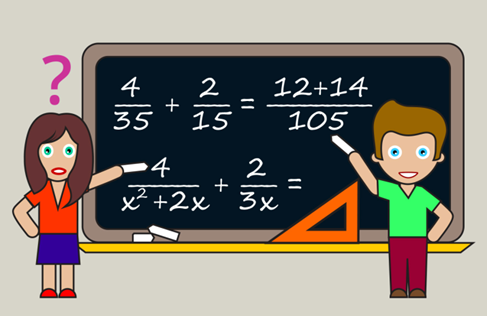 5. Израчунај:
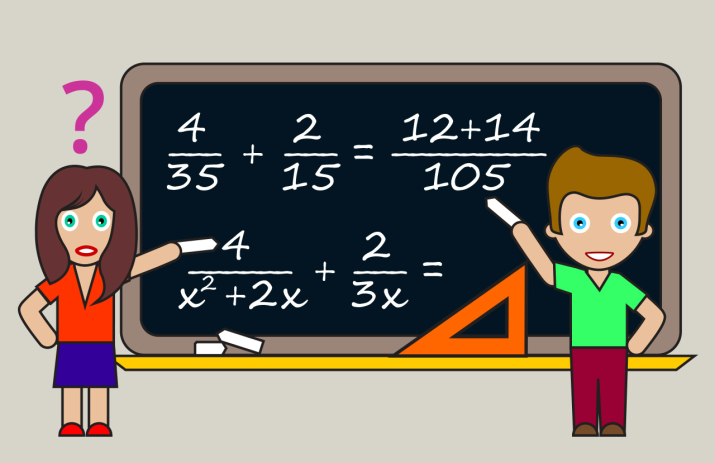 6. Провјери тачност једнакости:
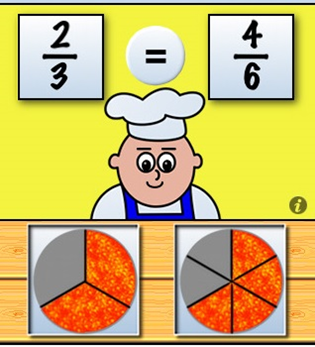 6. Провјери тачност једнакости
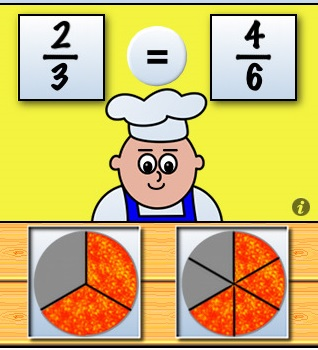 7. Бројевни израз
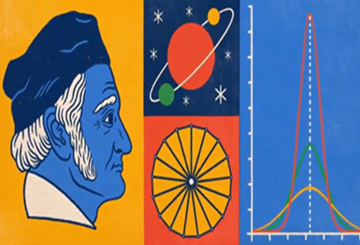 7. Бројевни израз – које године је рођен Гаус?
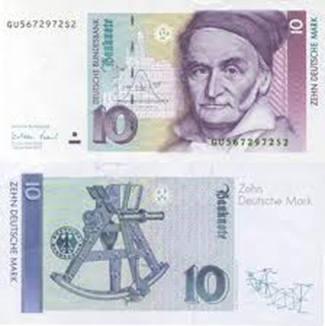 Задаћа
Збирка задатака, стр. 62, задатак бр. 476;
		     стр. 64, задаци бр. 491 и 494.
Срећан вам рад!
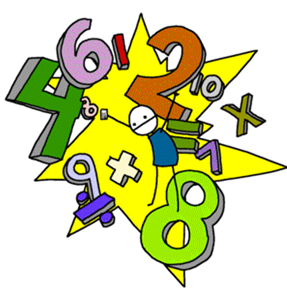